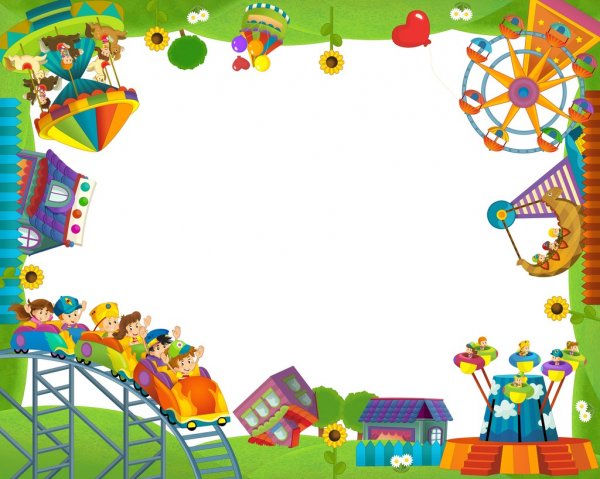 Matematika
2-sinf
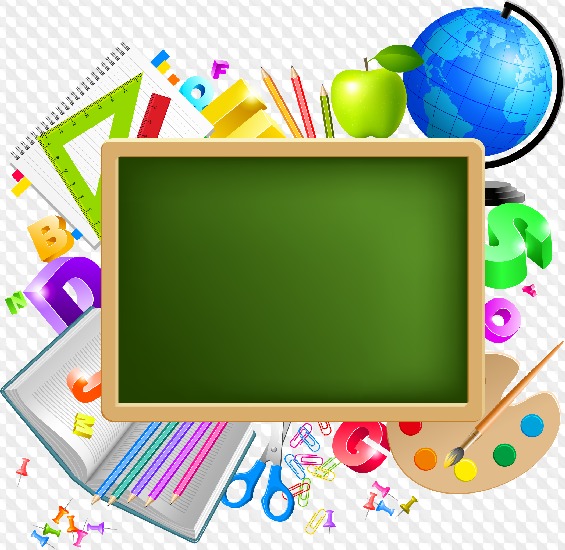 Mavzu:
  Butunning bo‘laklari
        (uchdan biri)
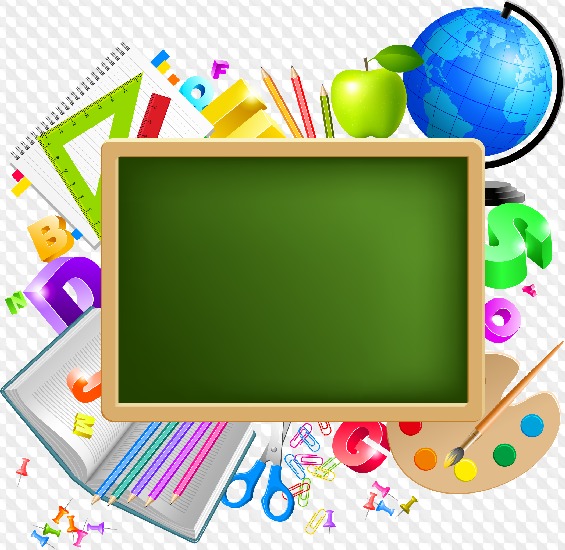 Mustaqil topshiriqni     tekshirish: 
148-bet. 5-topshiriq
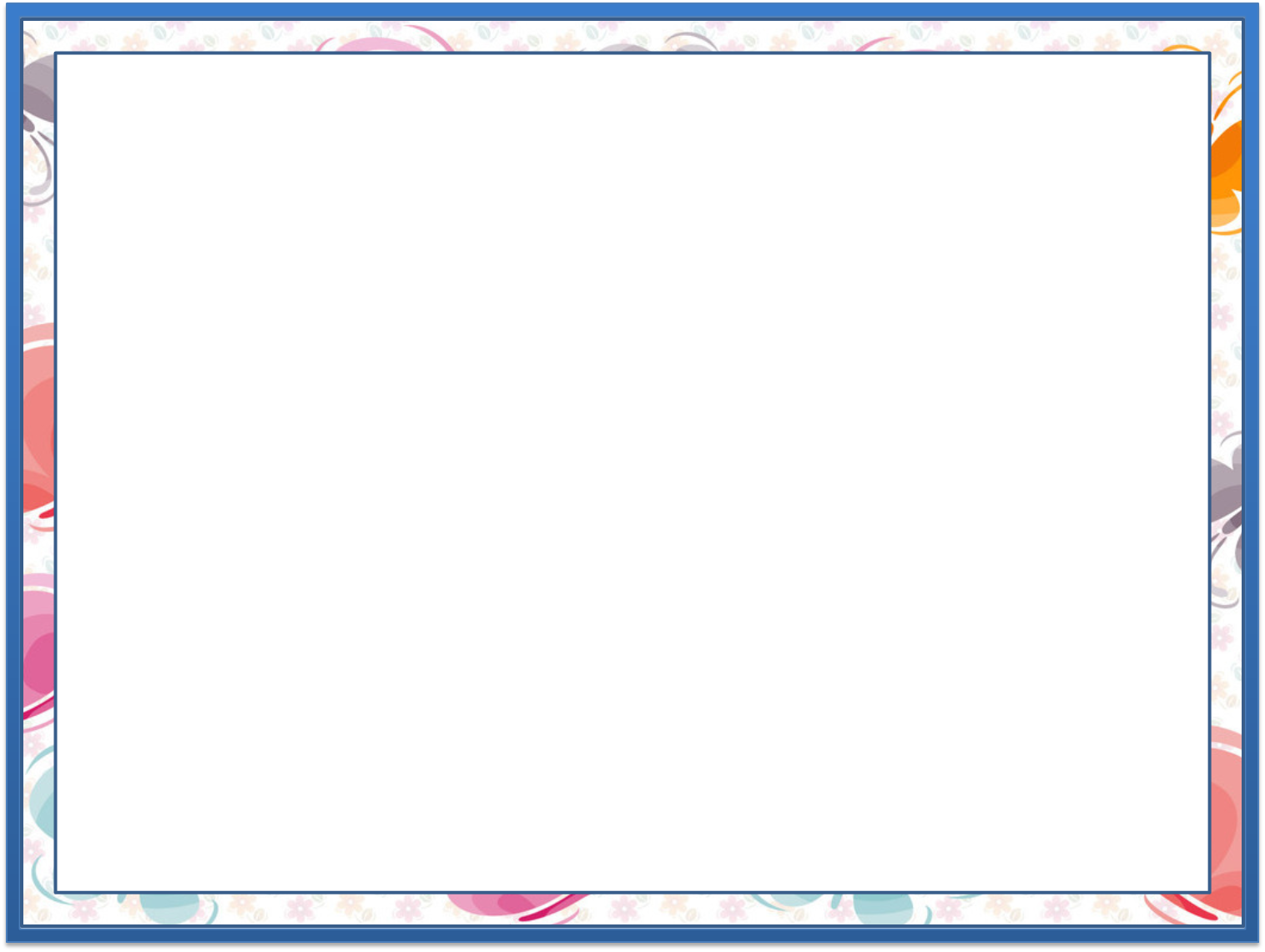 5.
Choragi bo‘yalgan shaklni topamiz va chizamiz. (148-bet)
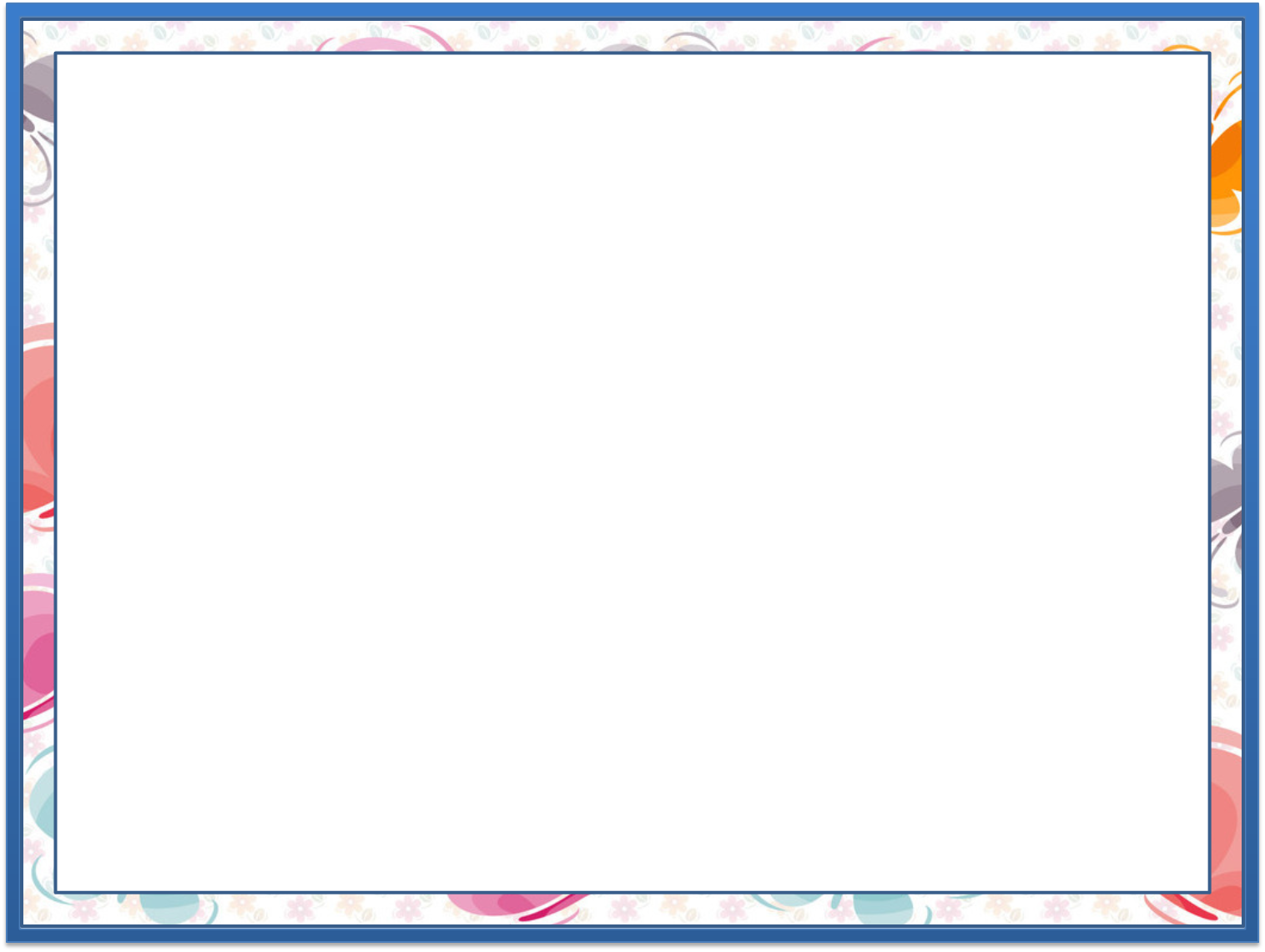 5.
Choragi bo‘yalgan shaklni topamiz va chizamiz. (148-bet)
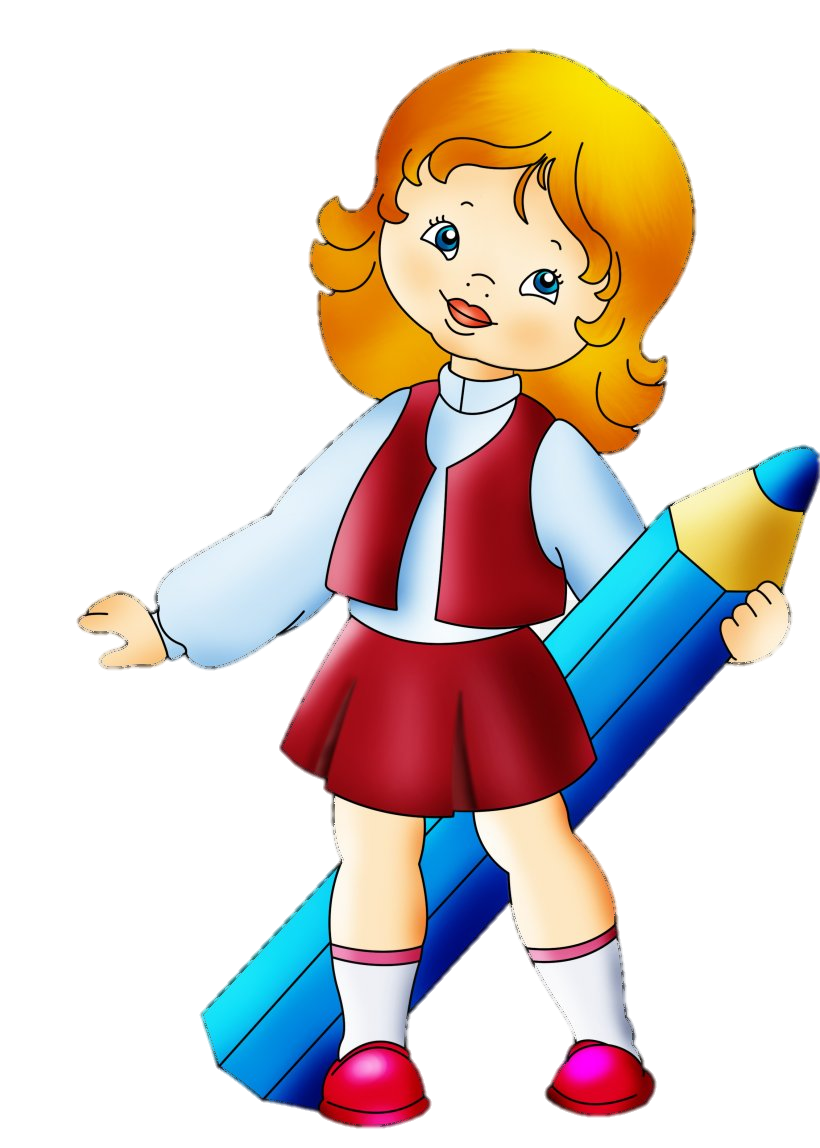 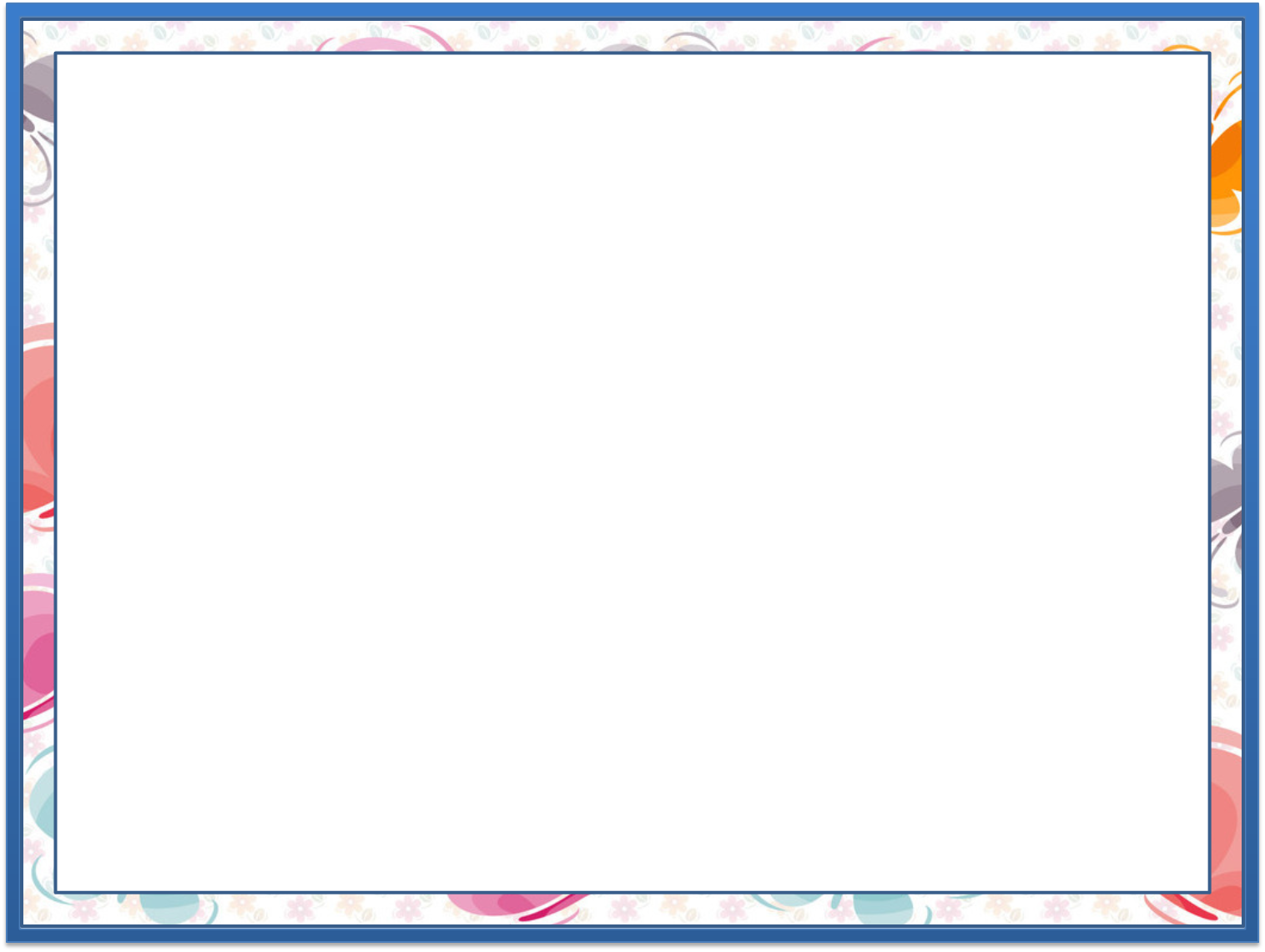 Pishiriqni 3 ta teng qismga bo‘lamiz. Har bir bo‘lak pishiriqning uchdan biri deyiladi.
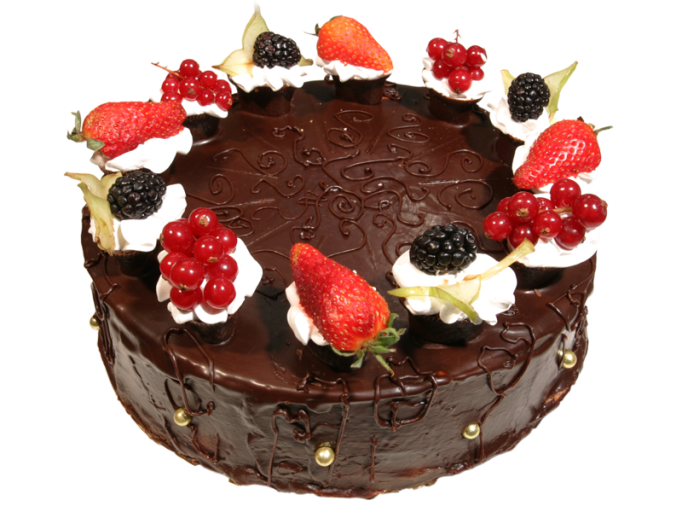 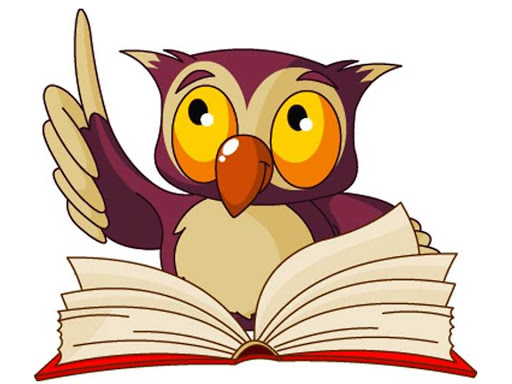 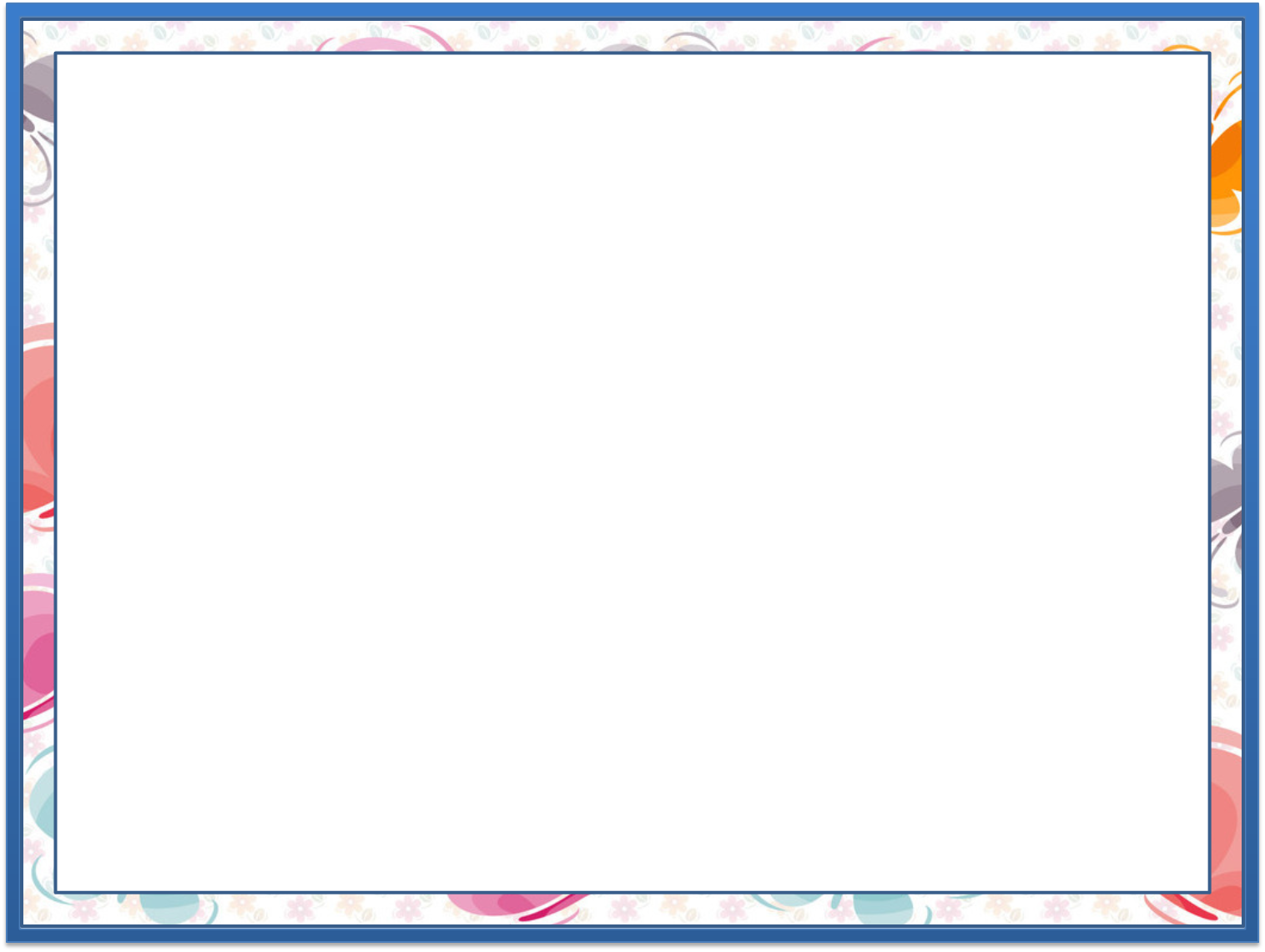 1.
Shakllarning qaysi qismi bo‘yalgan? 		Chizamiz. (149-bet)
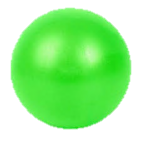 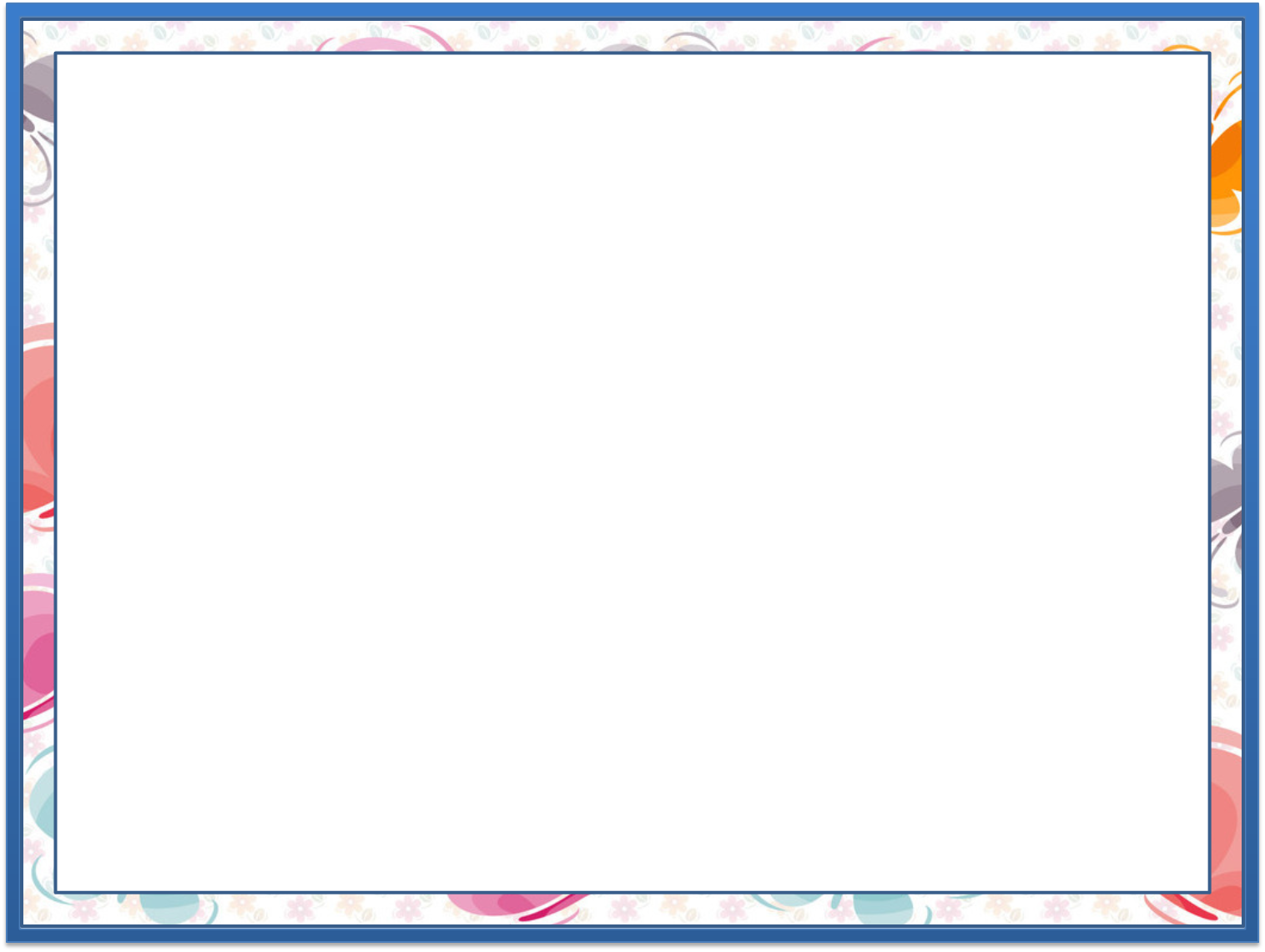 Natijani topamiz. (149-bet)
2.
-10
-20
-30
80
70
50
20
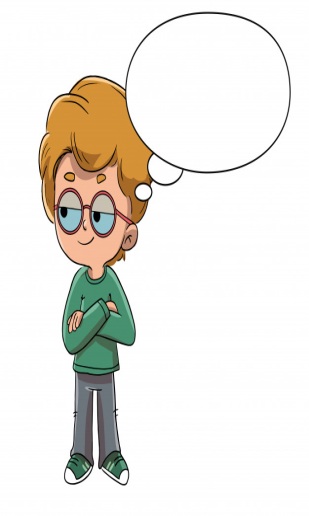 ?
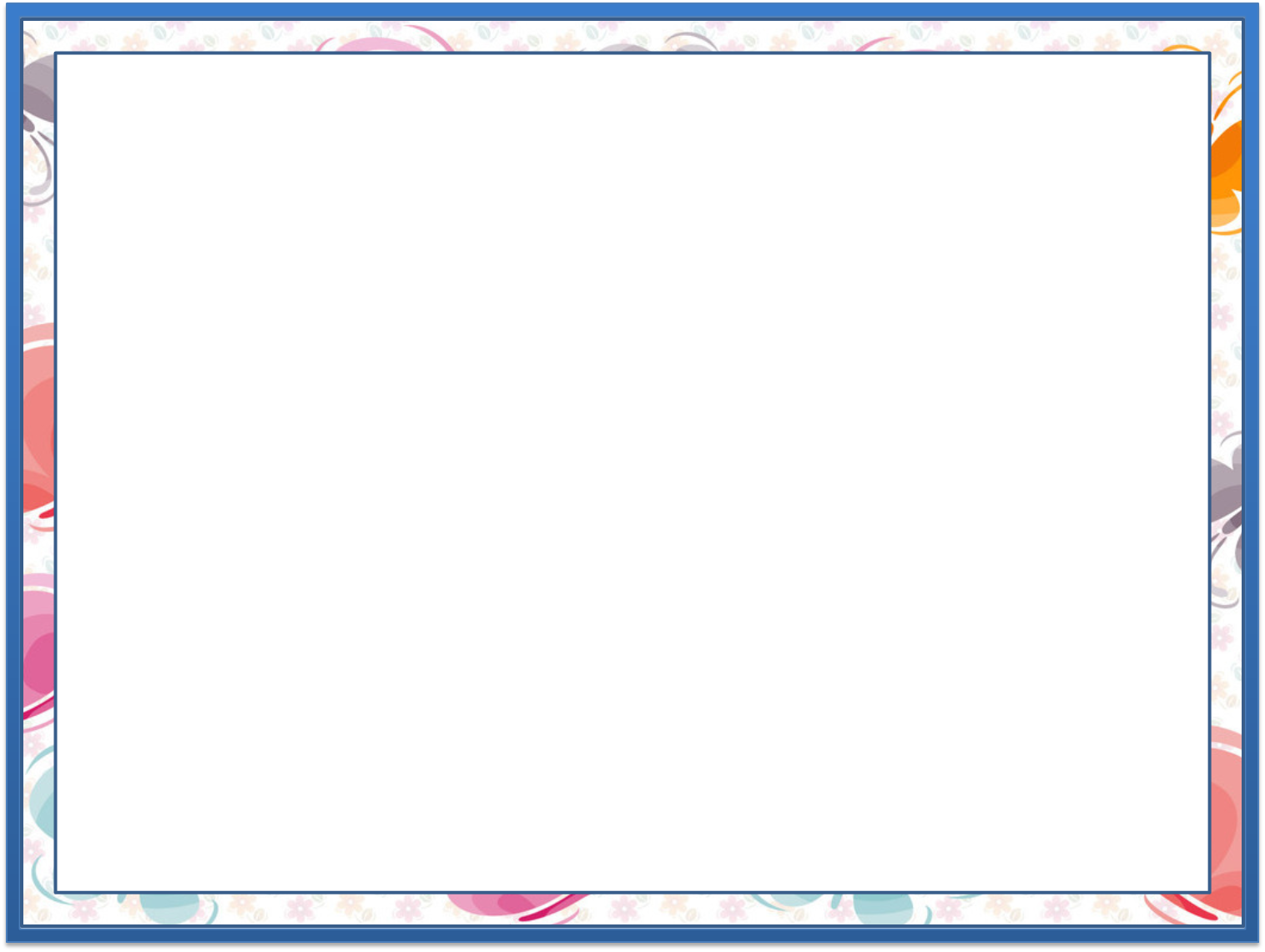 3.
Men bir sonni o‘yladim. 
Bu songa 16 ni qo‘shdim. Men topgan son 47 bo‘ldi. Men o‘ylagan son qaysi?
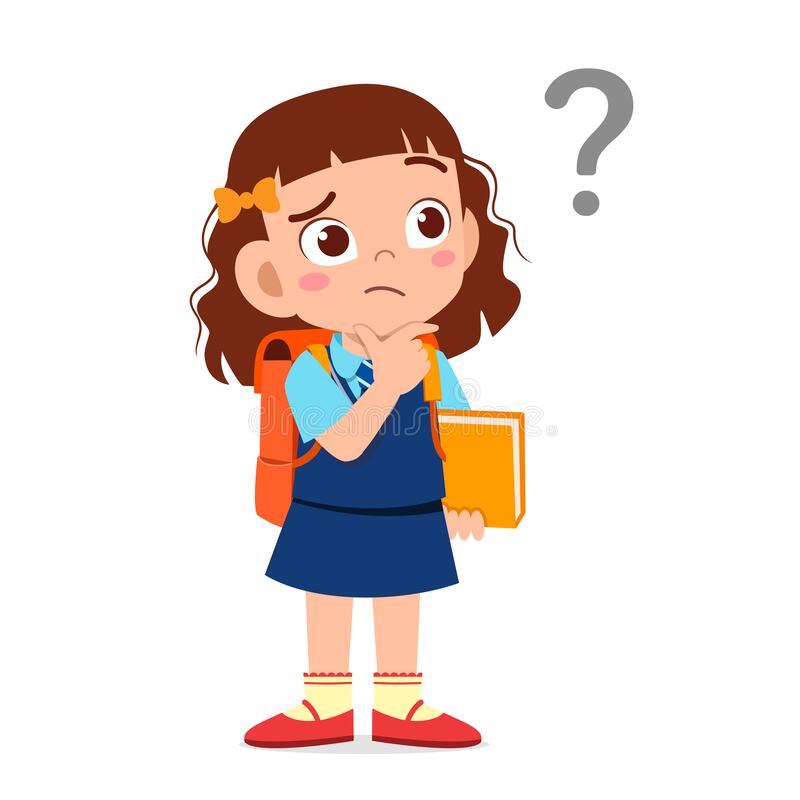 X + 16 = 47
X = 47 - 16
X = 31
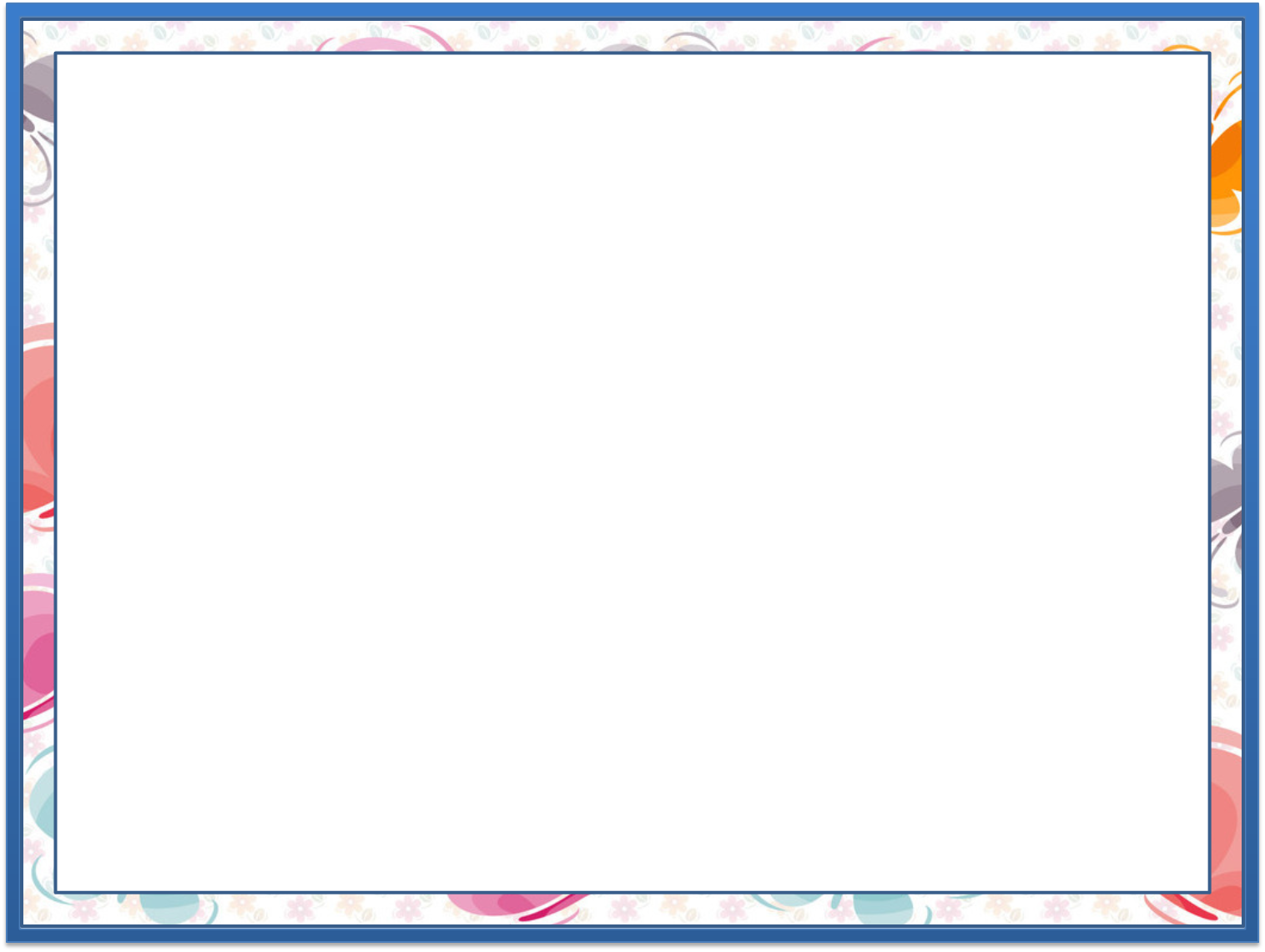 4.
Qaysilari uchta teng bo‘lakka bo‘lingan?
			(149-bet)
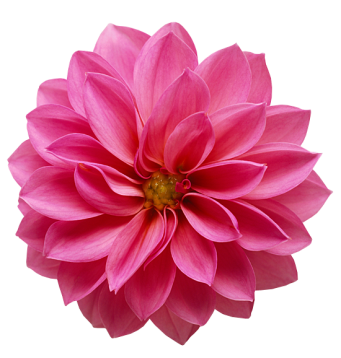 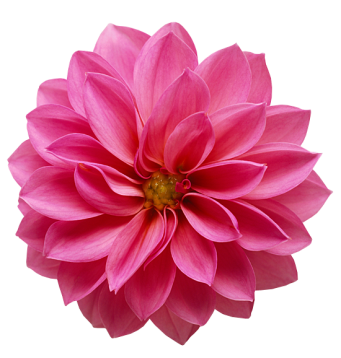 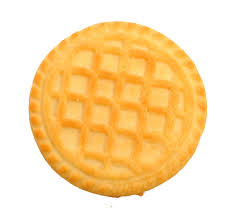 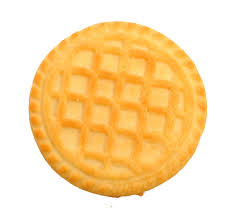 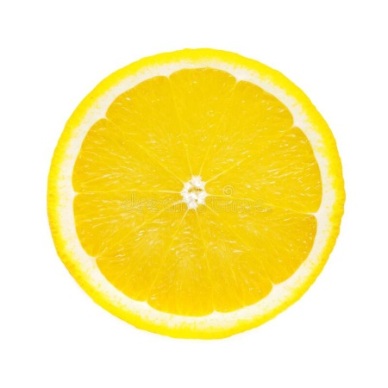 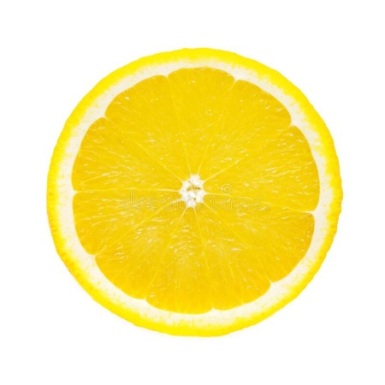 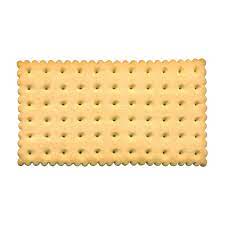 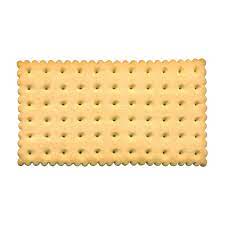 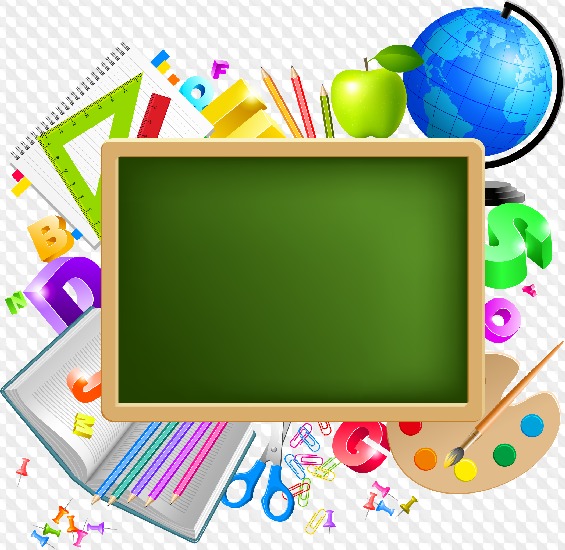 Mustaqil topshiriq: 
149-bet. 5-topshiriq
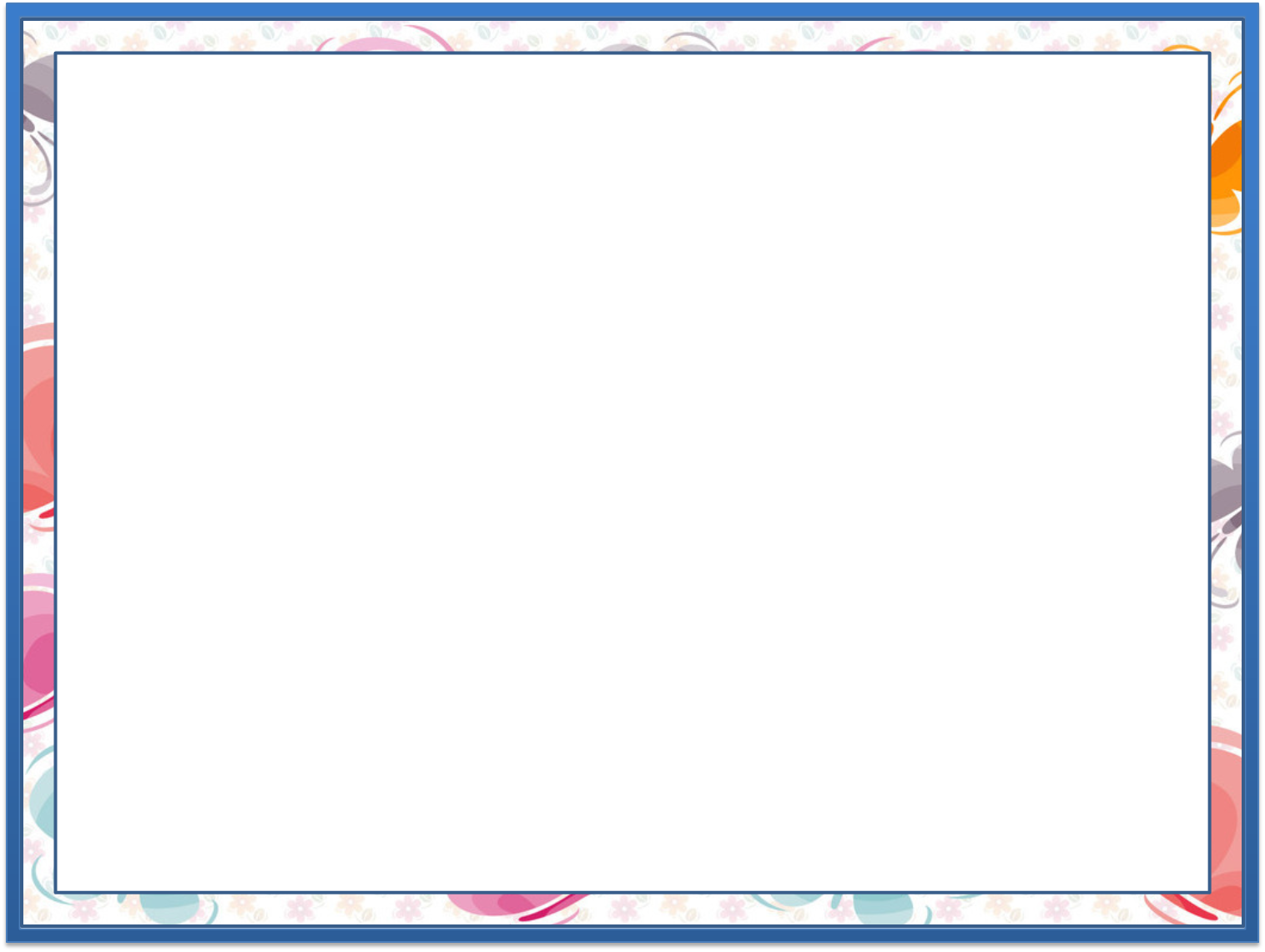 5.
Uchdan biri bo‘yalgan shaklni topamiz va chizamiz. (149-bet)
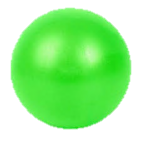 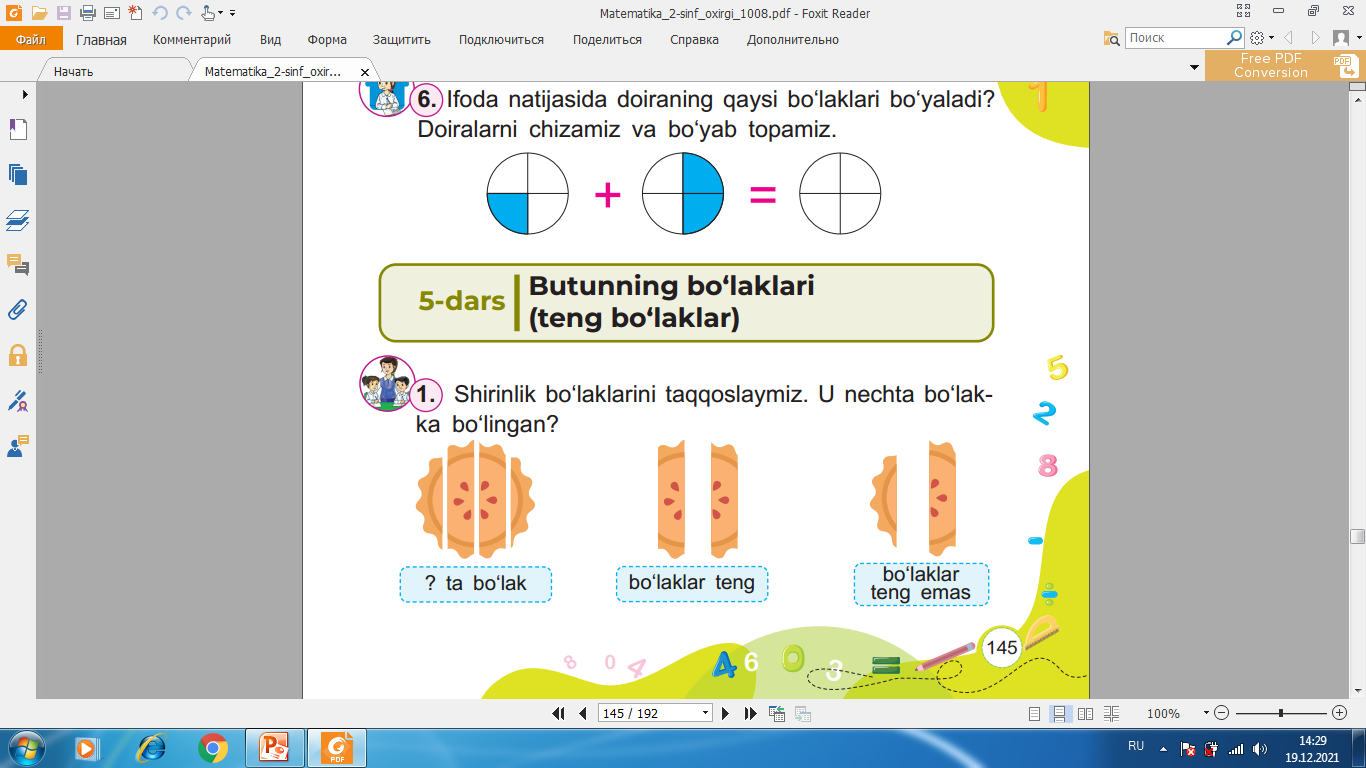 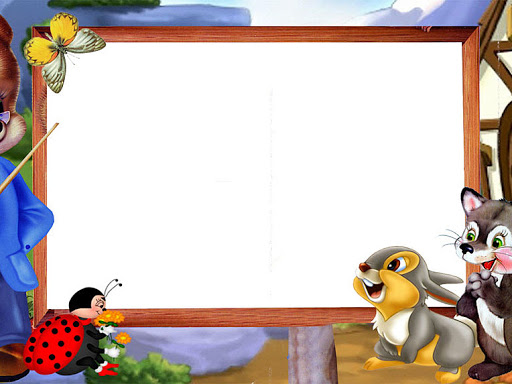 E’tiboringiz  
uchun rahmat!